Kesa – GaramiScarf – Entangled – Armlock
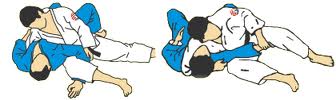 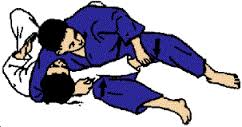 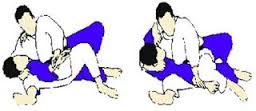